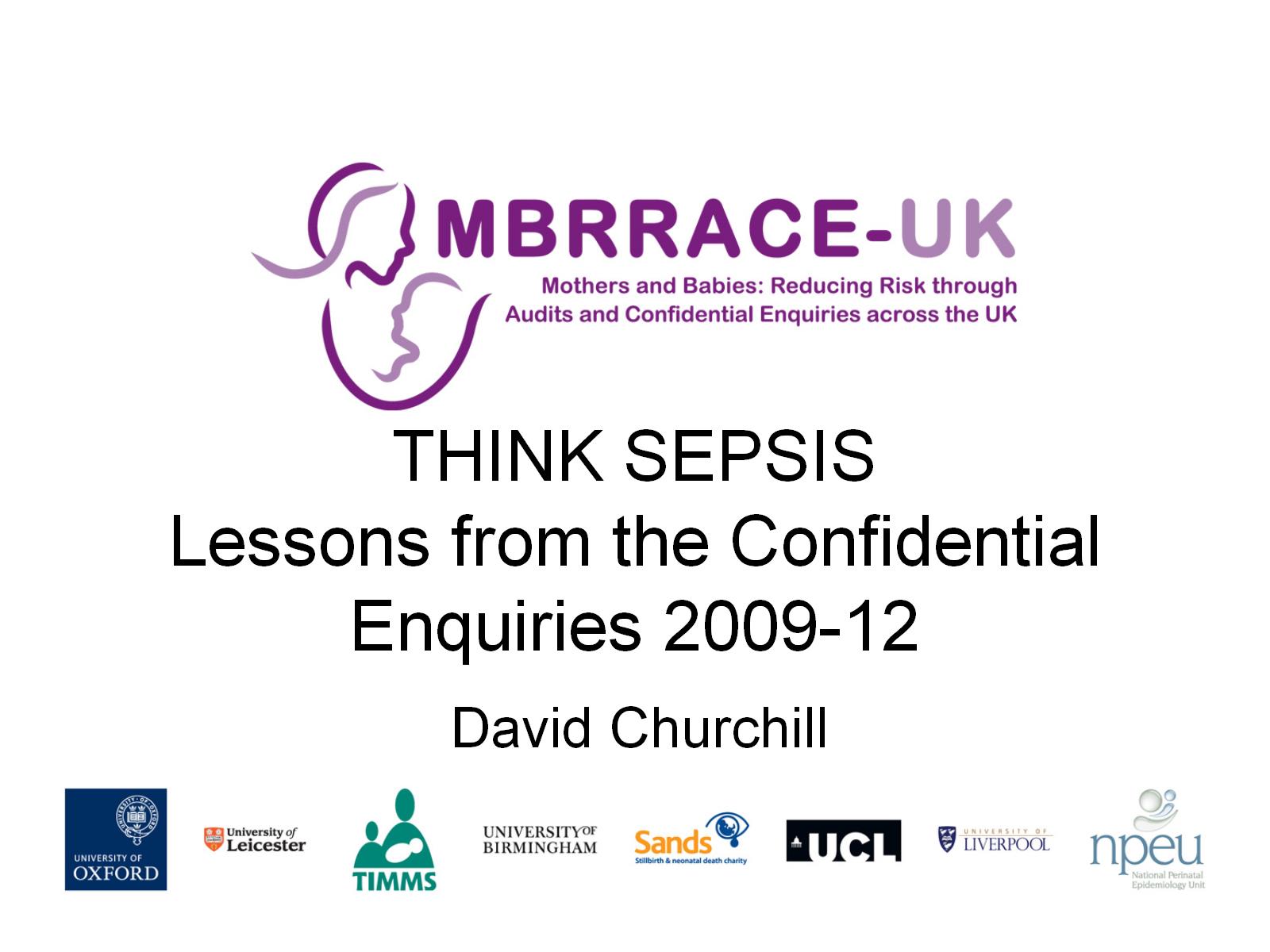 THINK SEPSISLessons from the Confidential Enquiries 2009-12
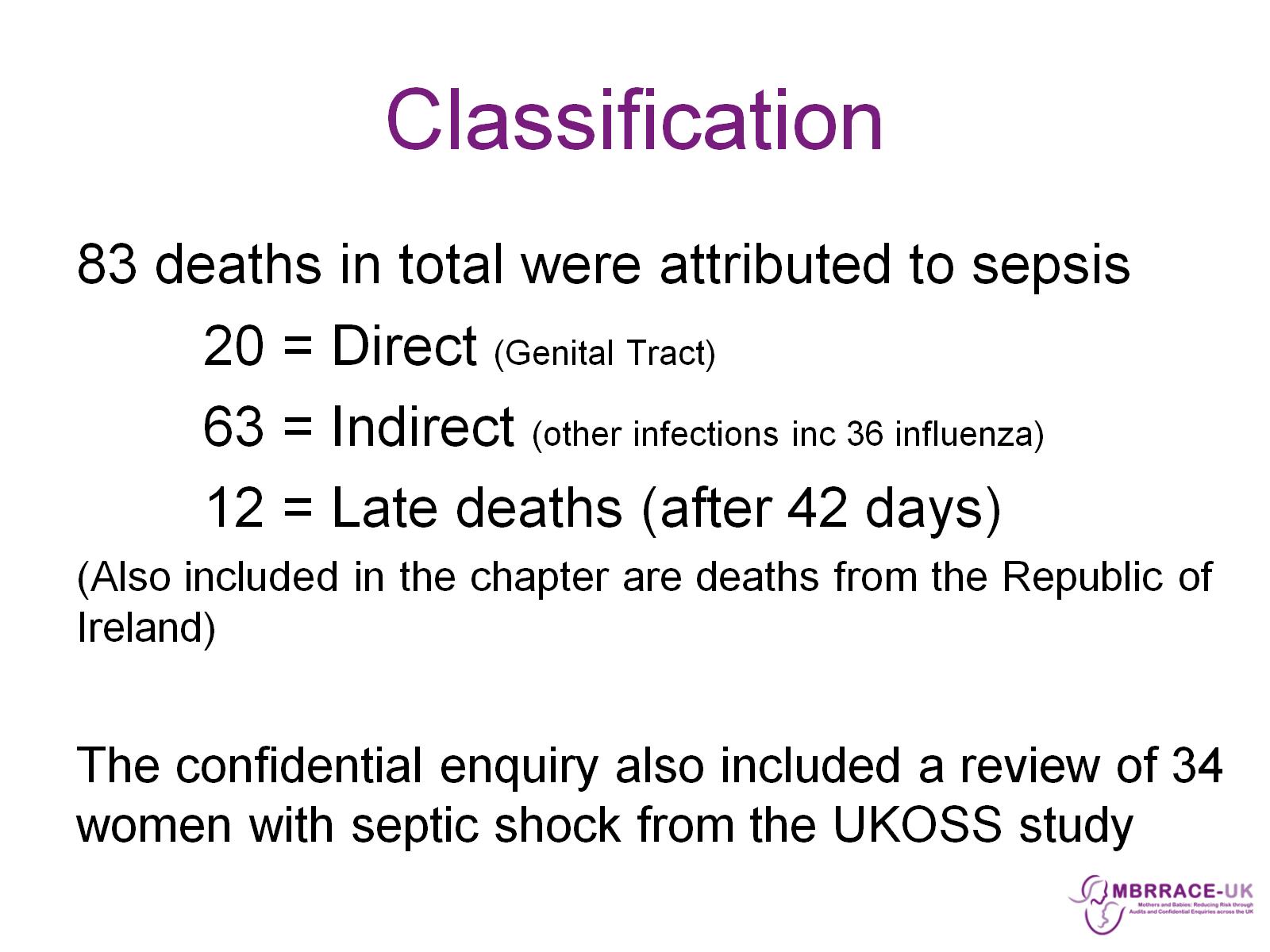 Classification
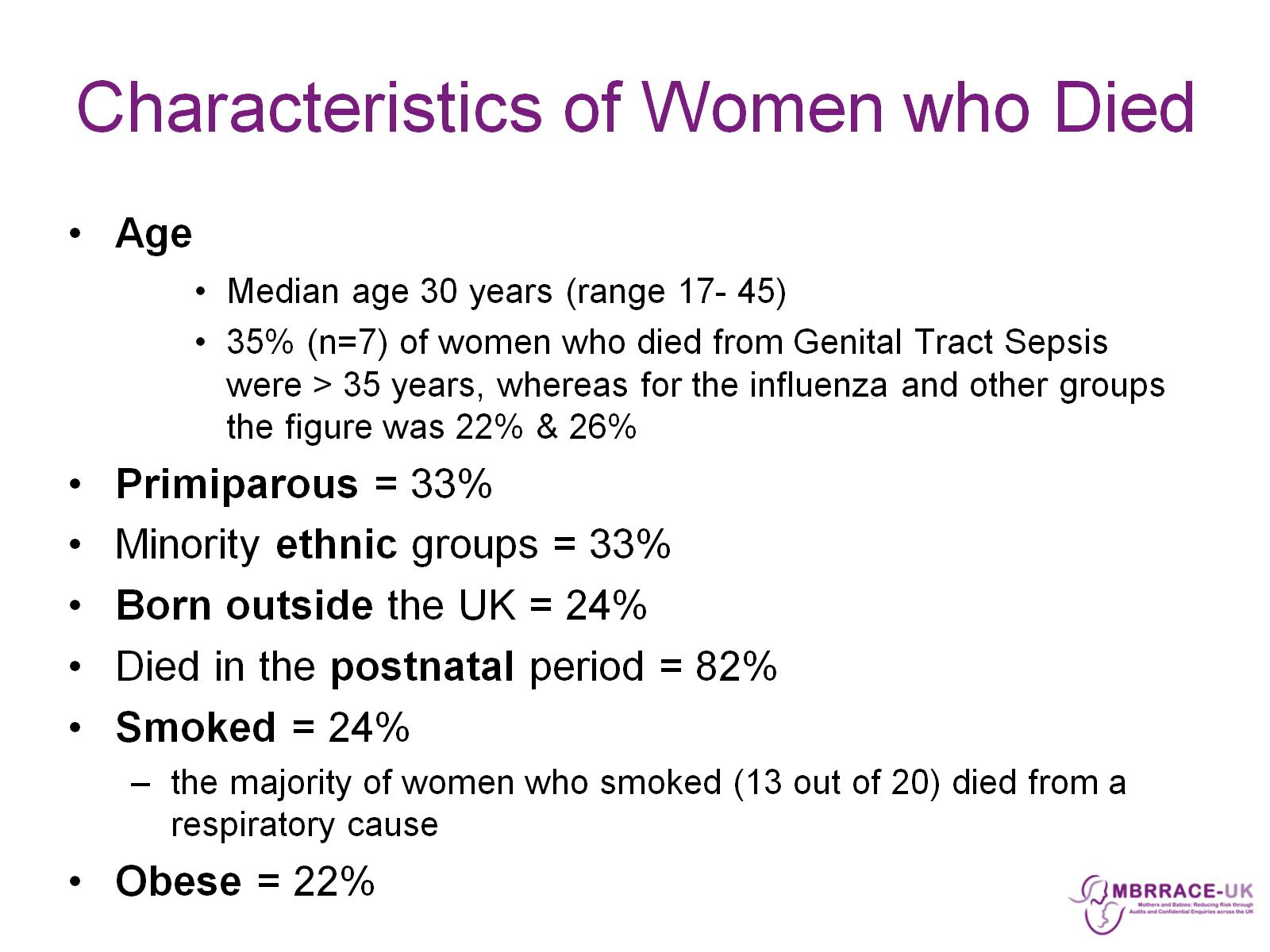 Characteristics of Women who Died
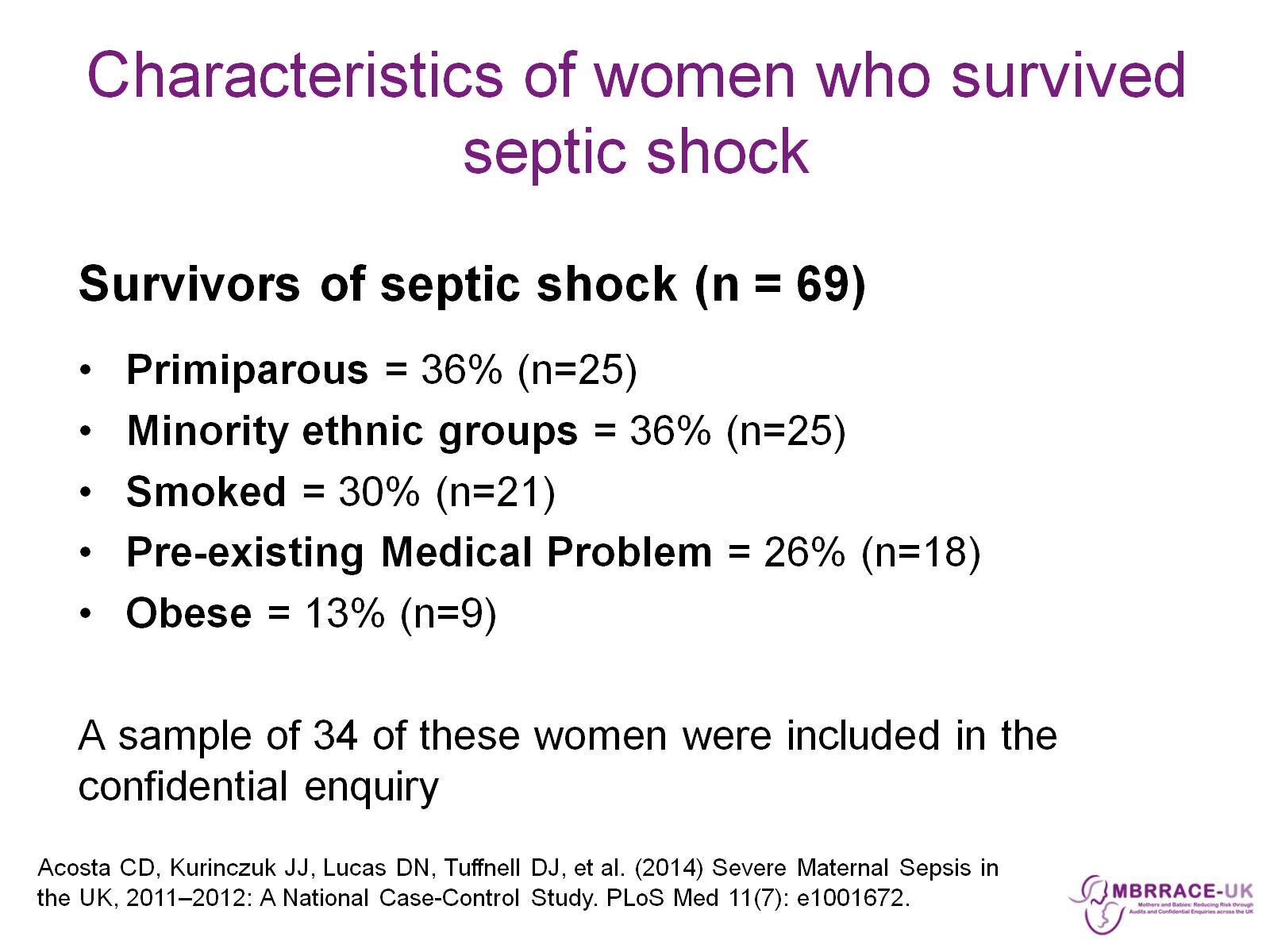 Characteristics of women who survived septic shock
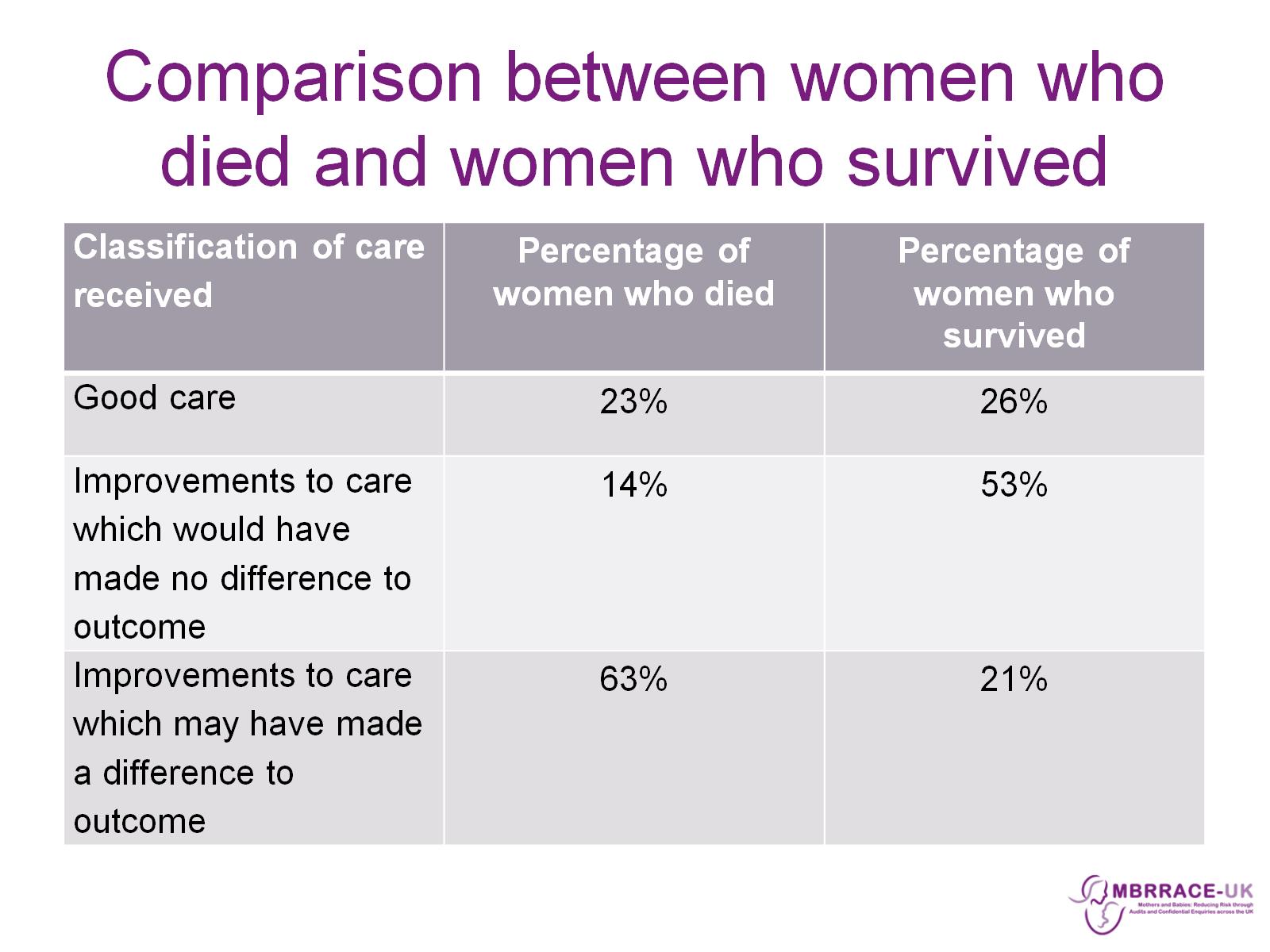 Comparison between women who died and women who survived
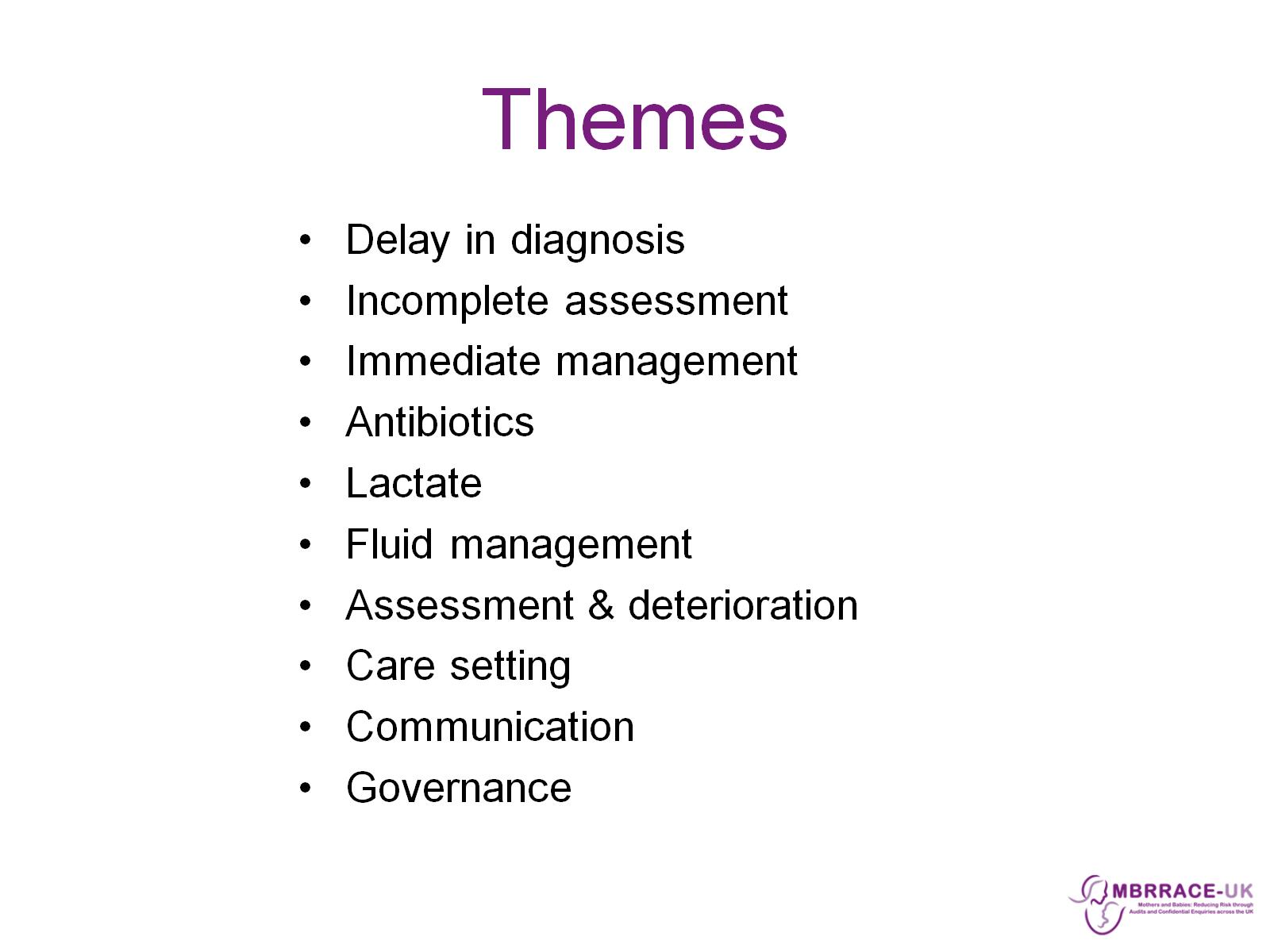 Themes
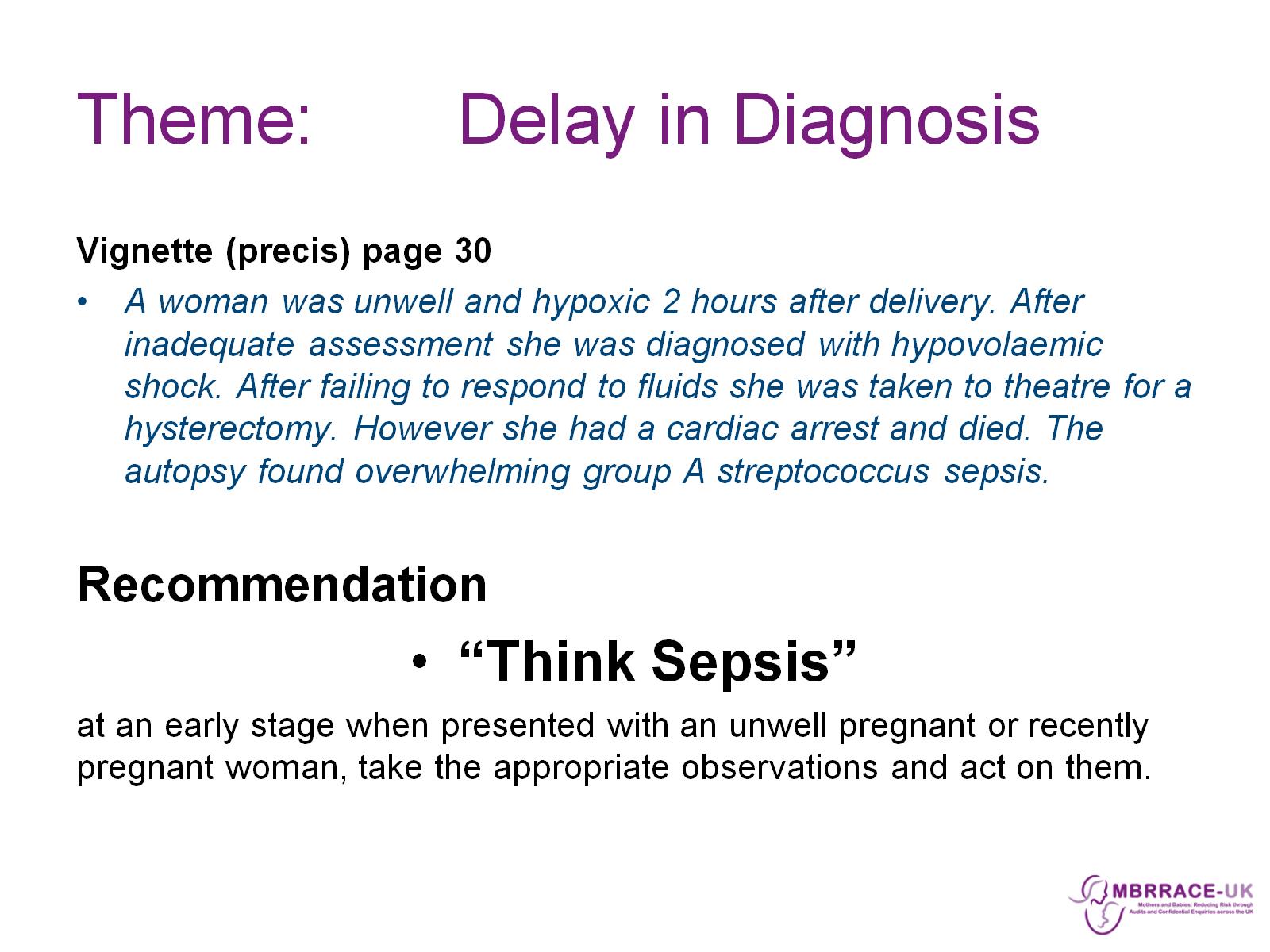 Theme:		Delay in Diagnosis
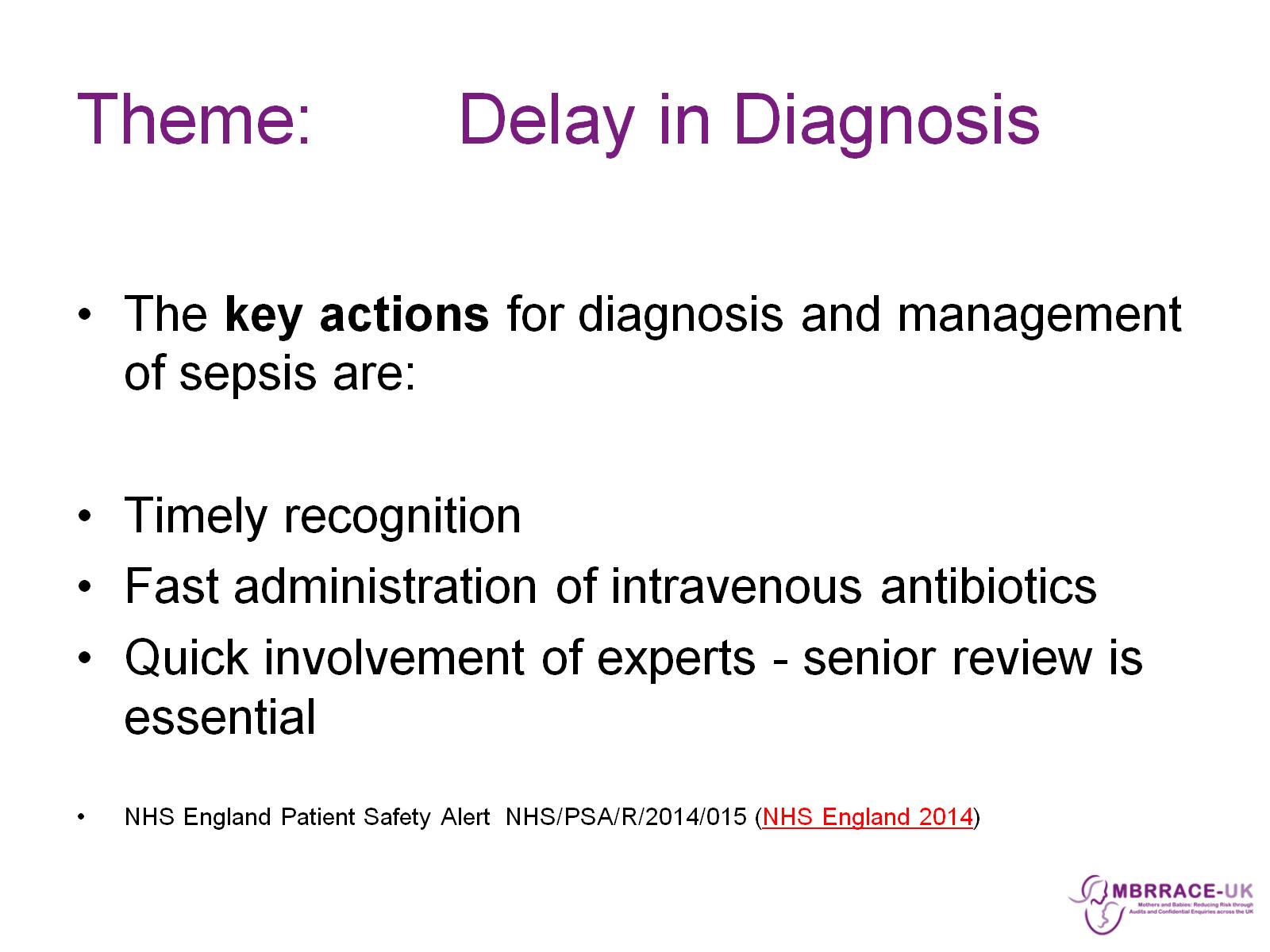 Theme: 	Delay in Diagnosis
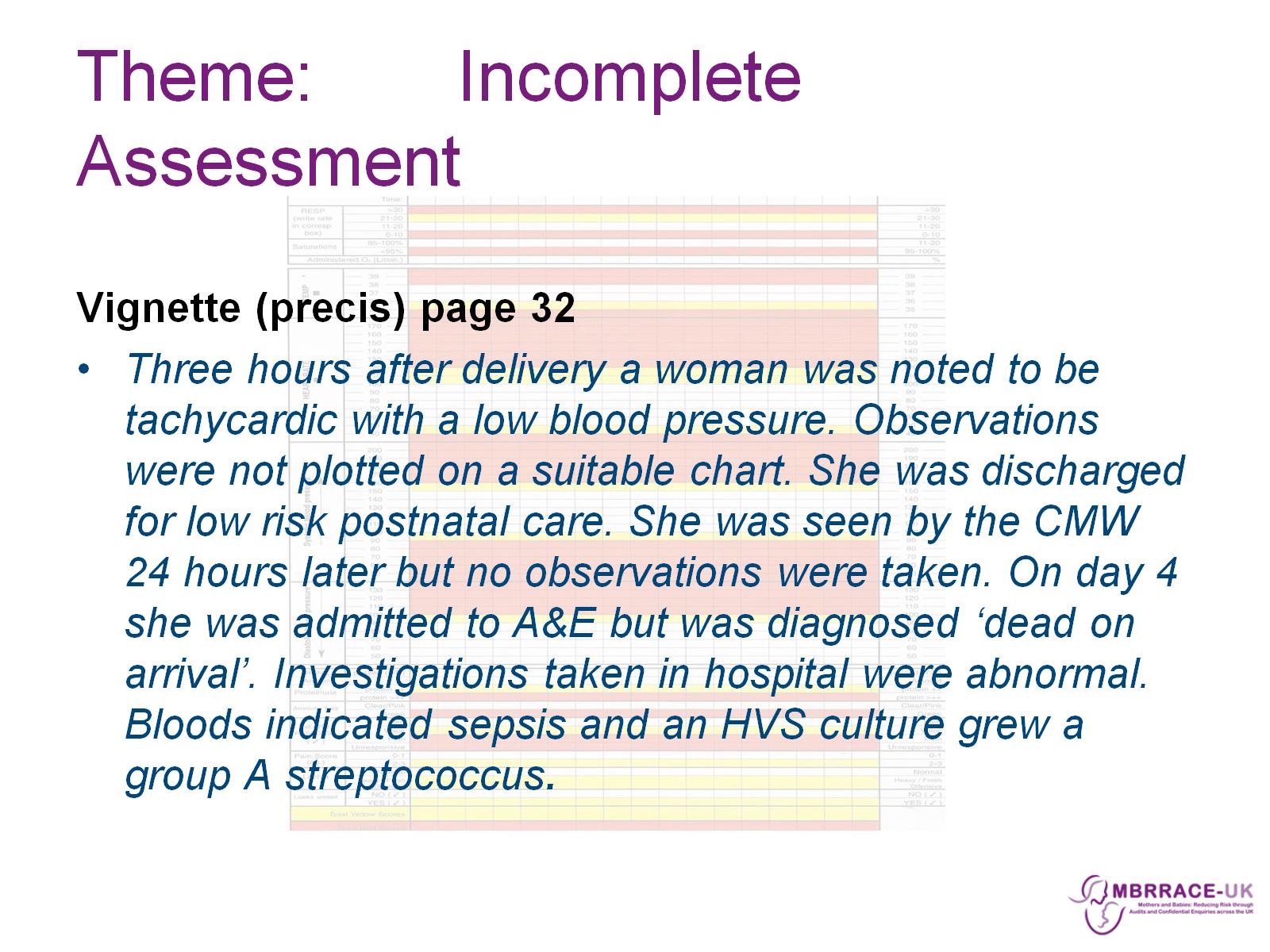 Theme: 	Incomplete Assessment
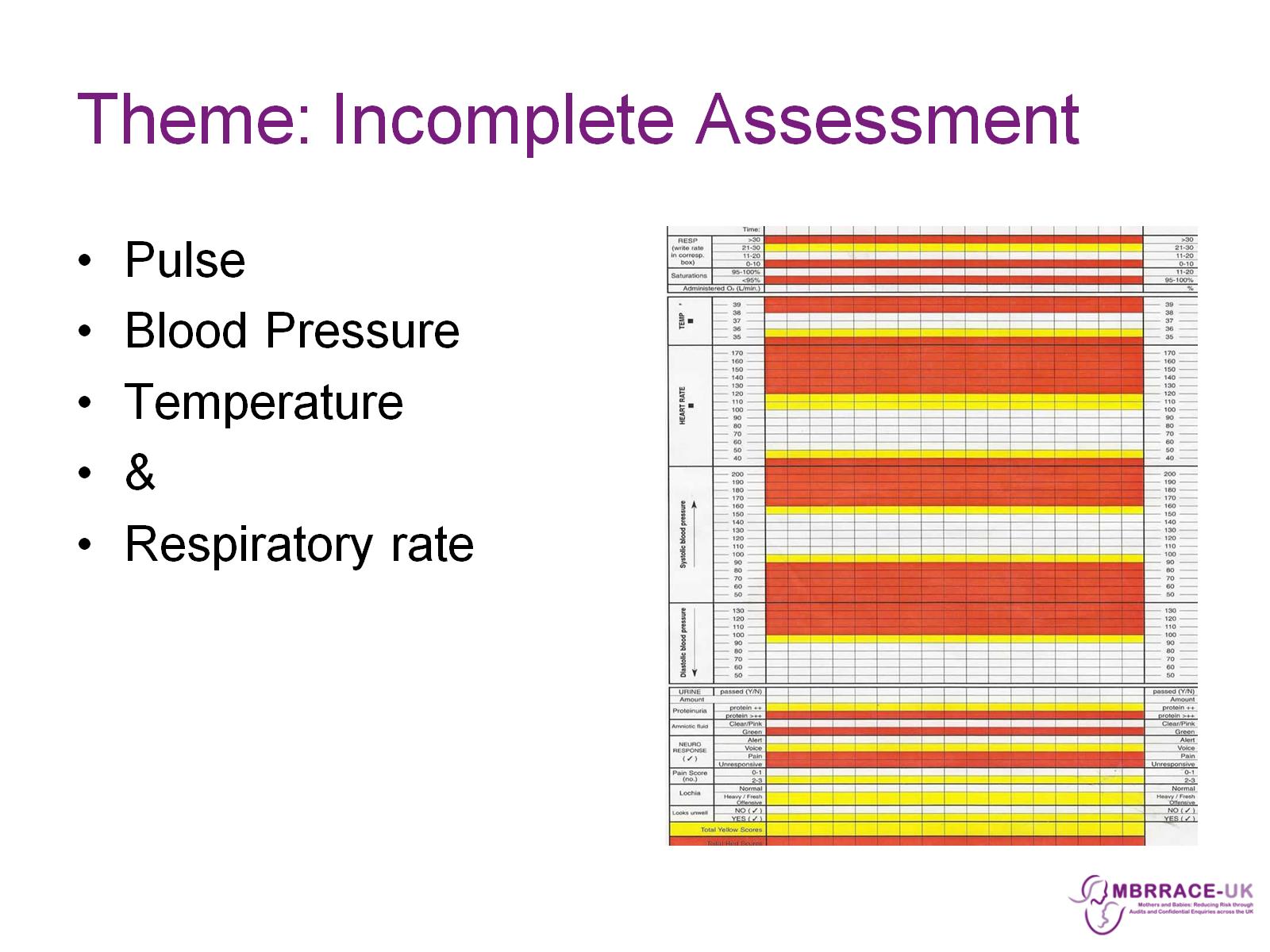 Theme:	Incomplete Assessment
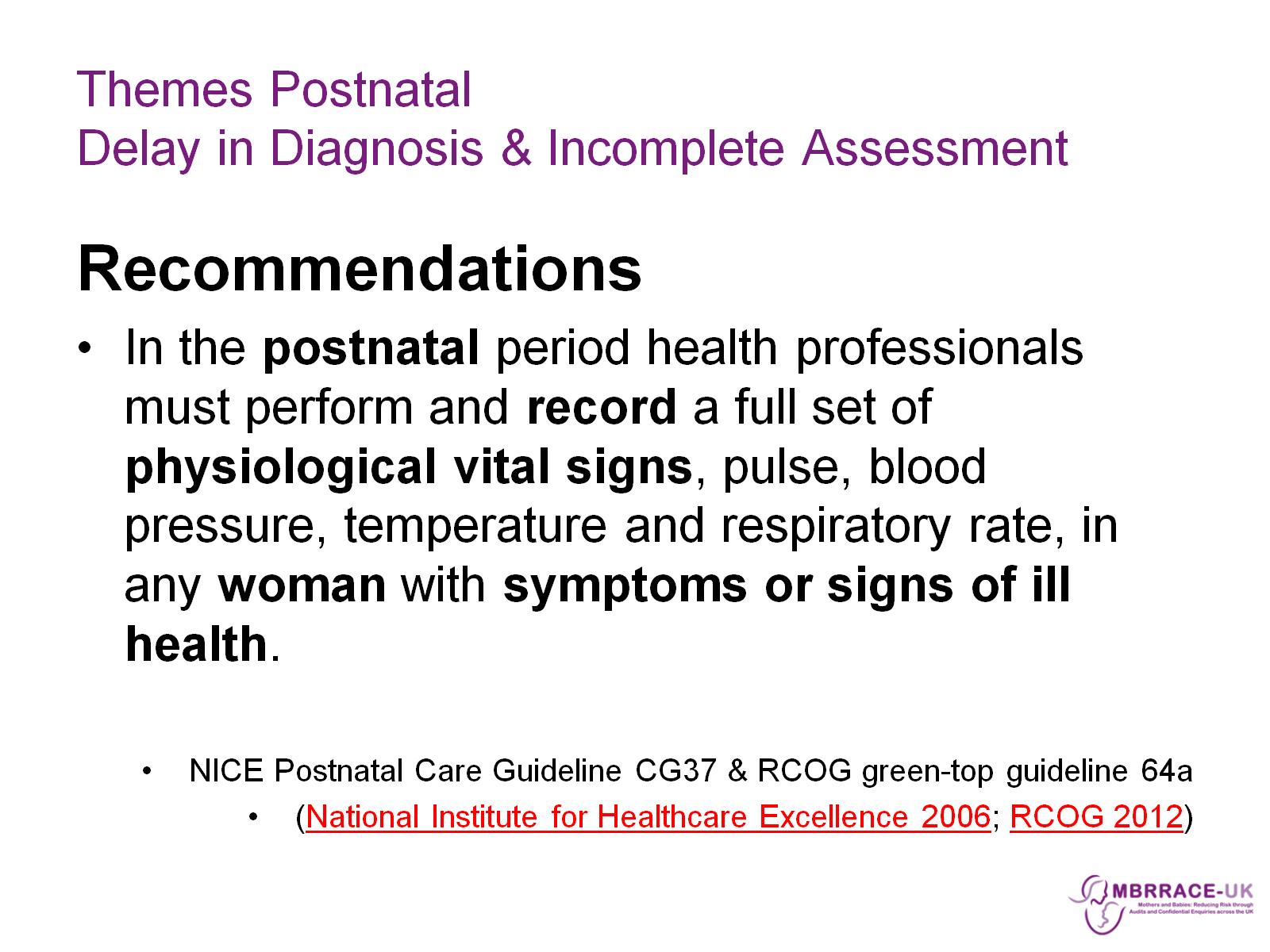 Themes Postnatal	Delay in Diagnosis & Incomplete Assessment
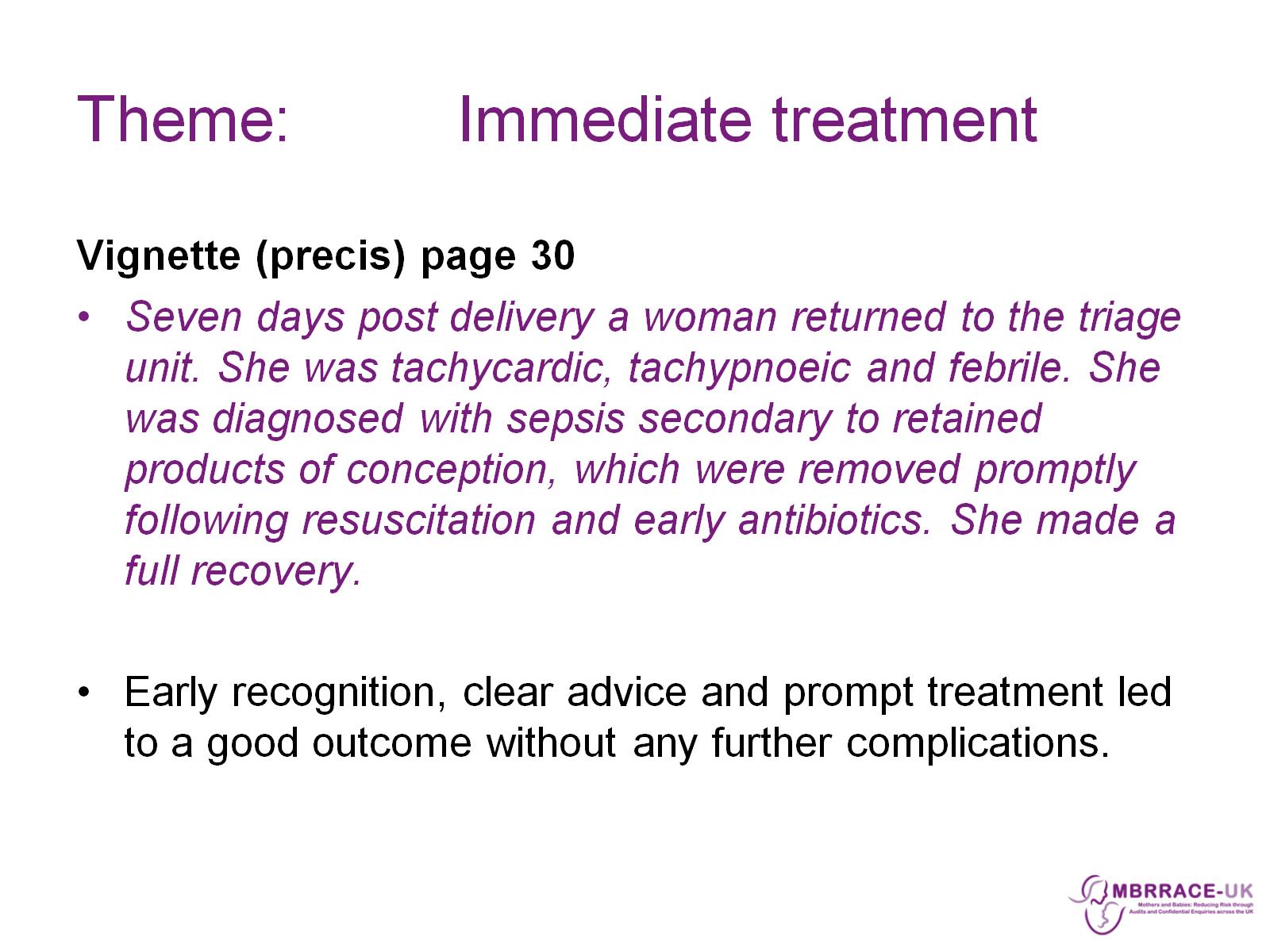 Theme:		Immediate treatment
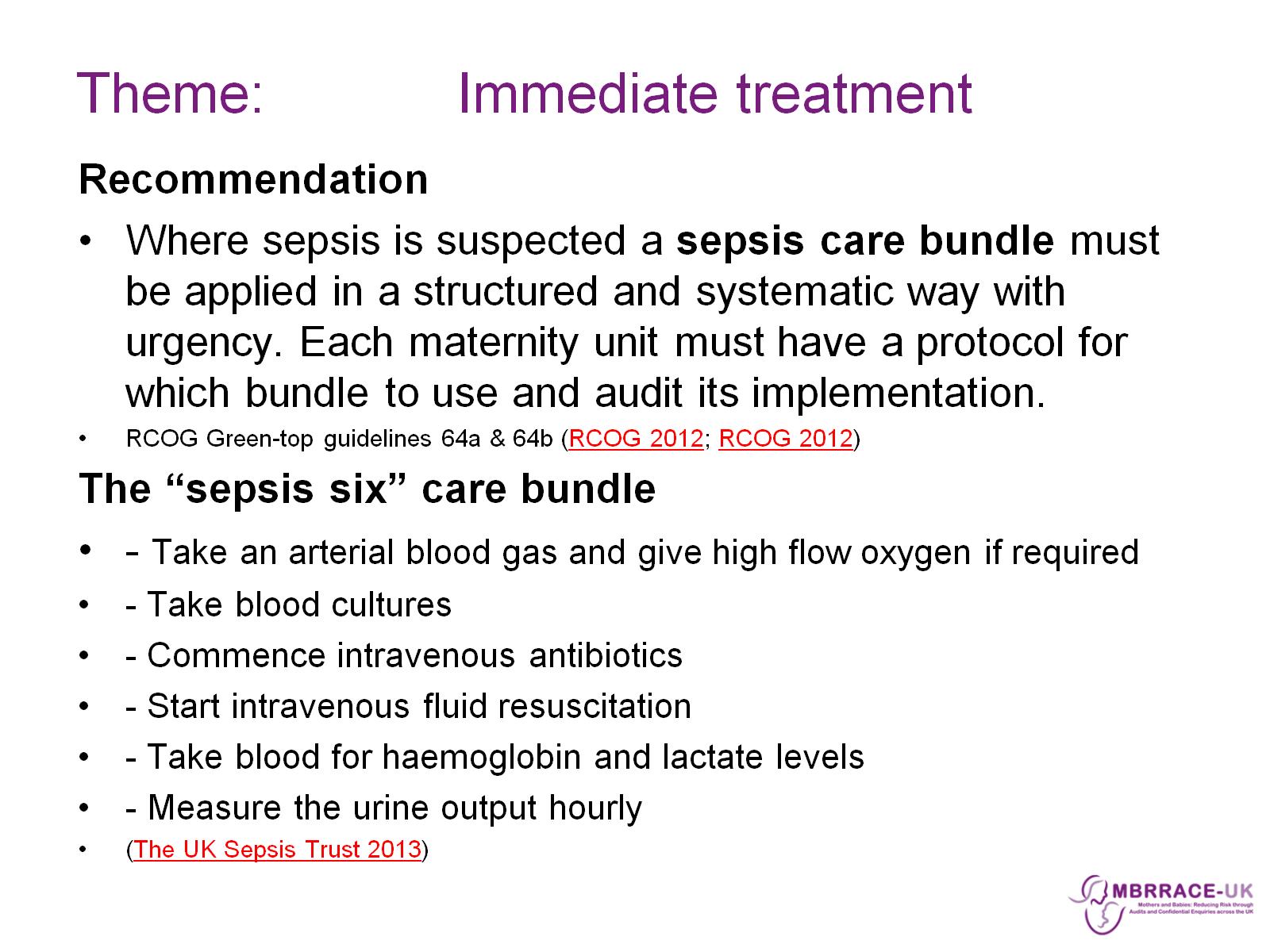 Theme:		Immediate treatment
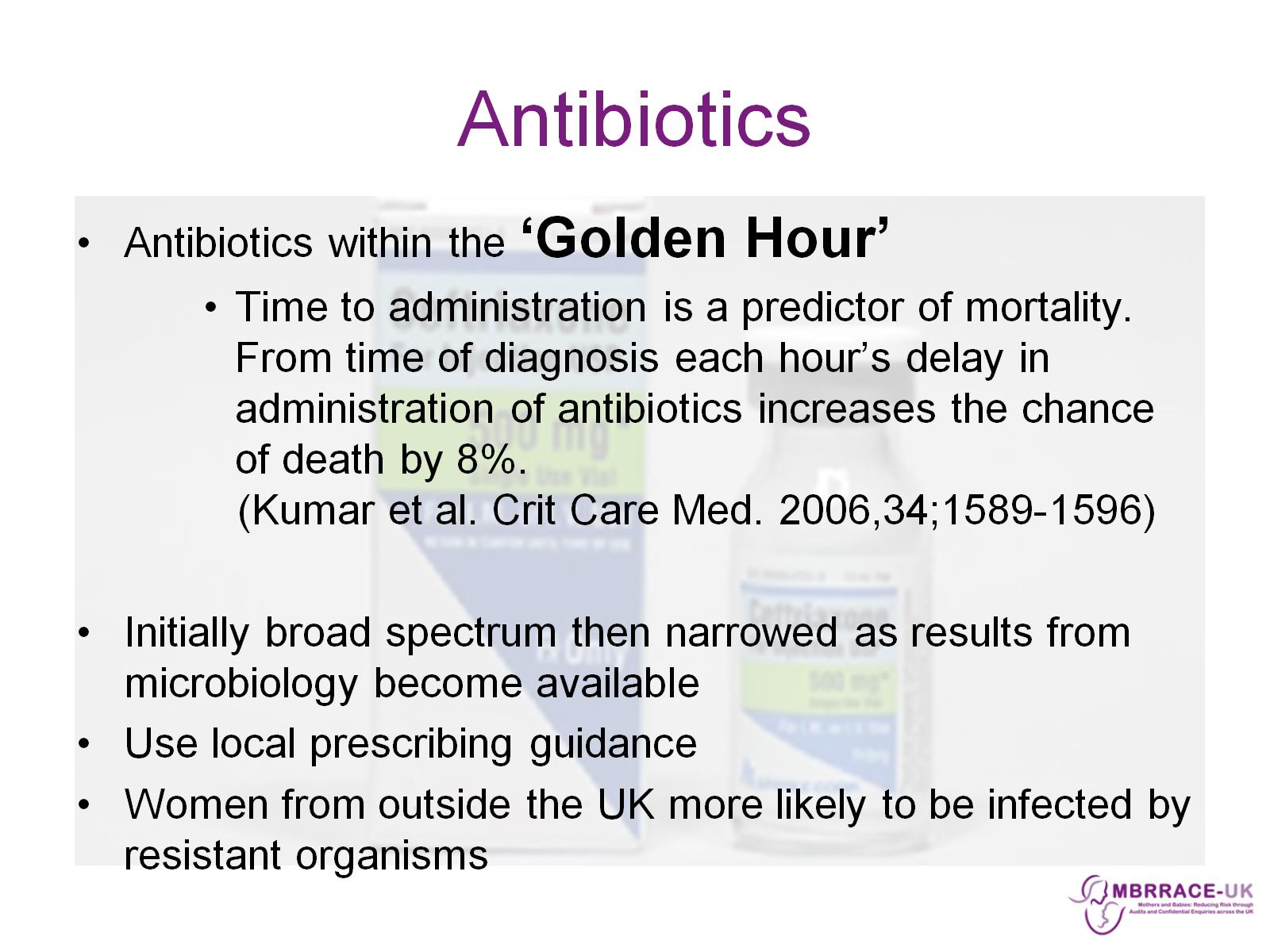 Antibiotics
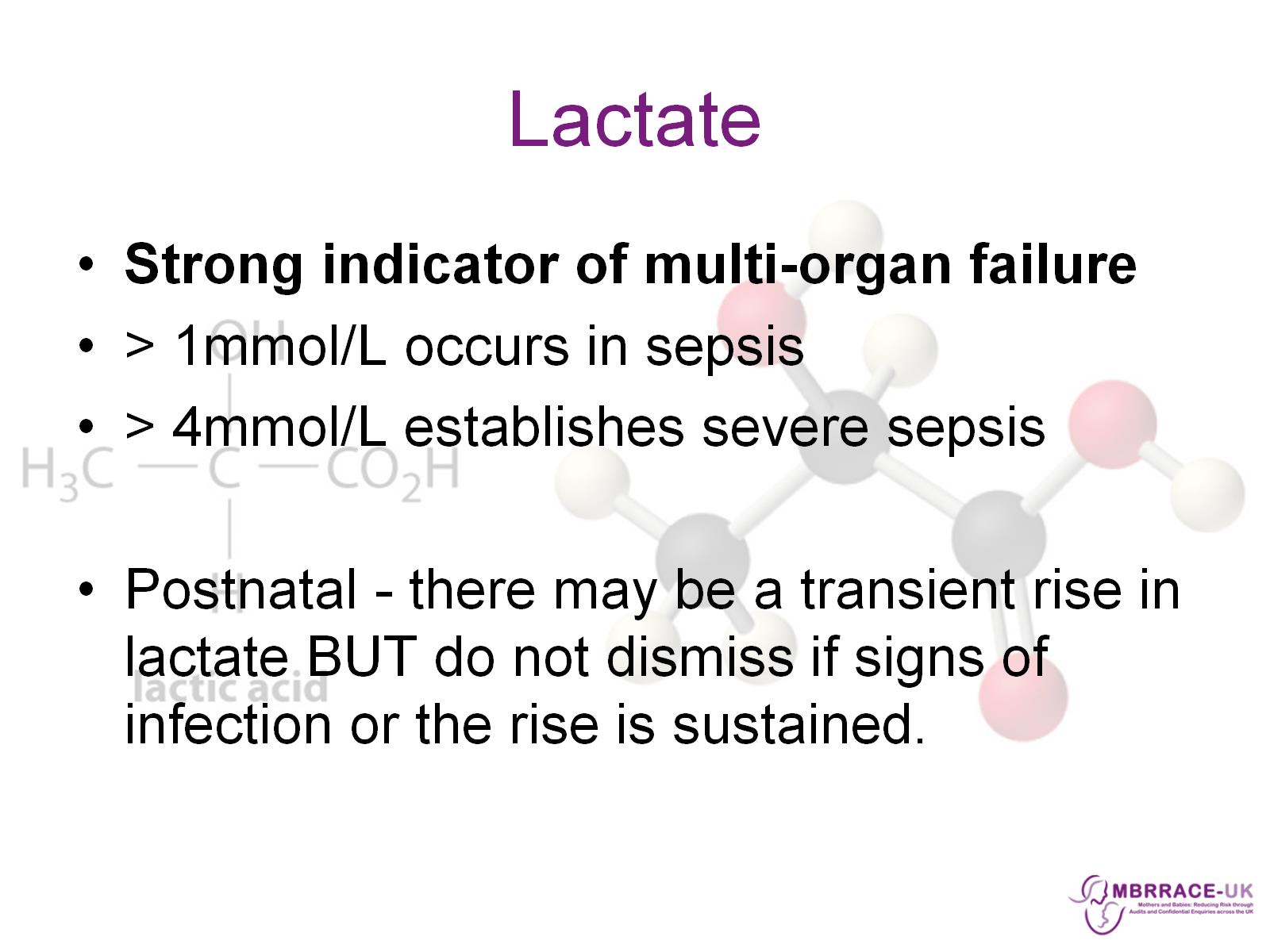 Lactate
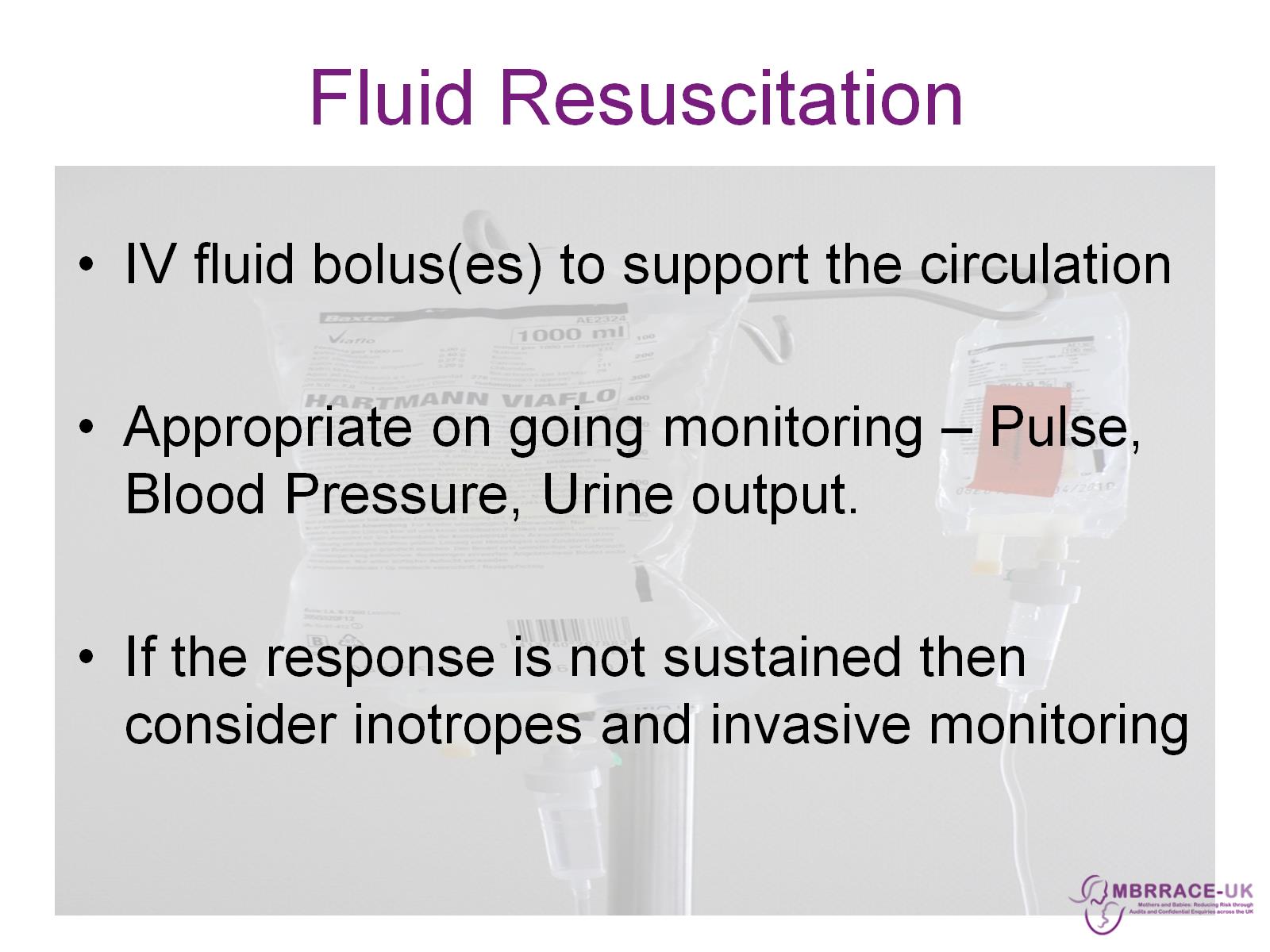 Fluid Resuscitation
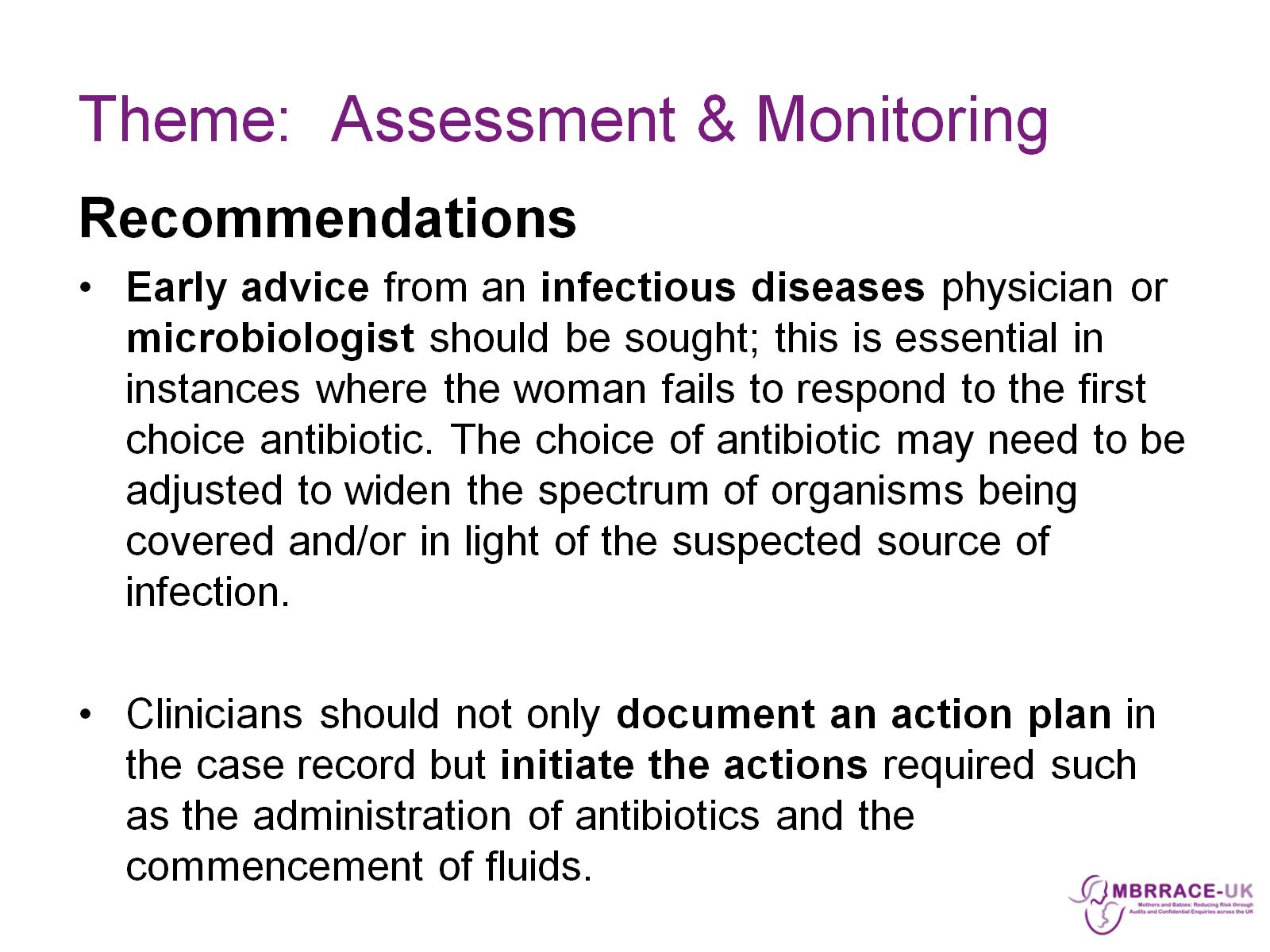 Theme:	Assessment & Monitoring
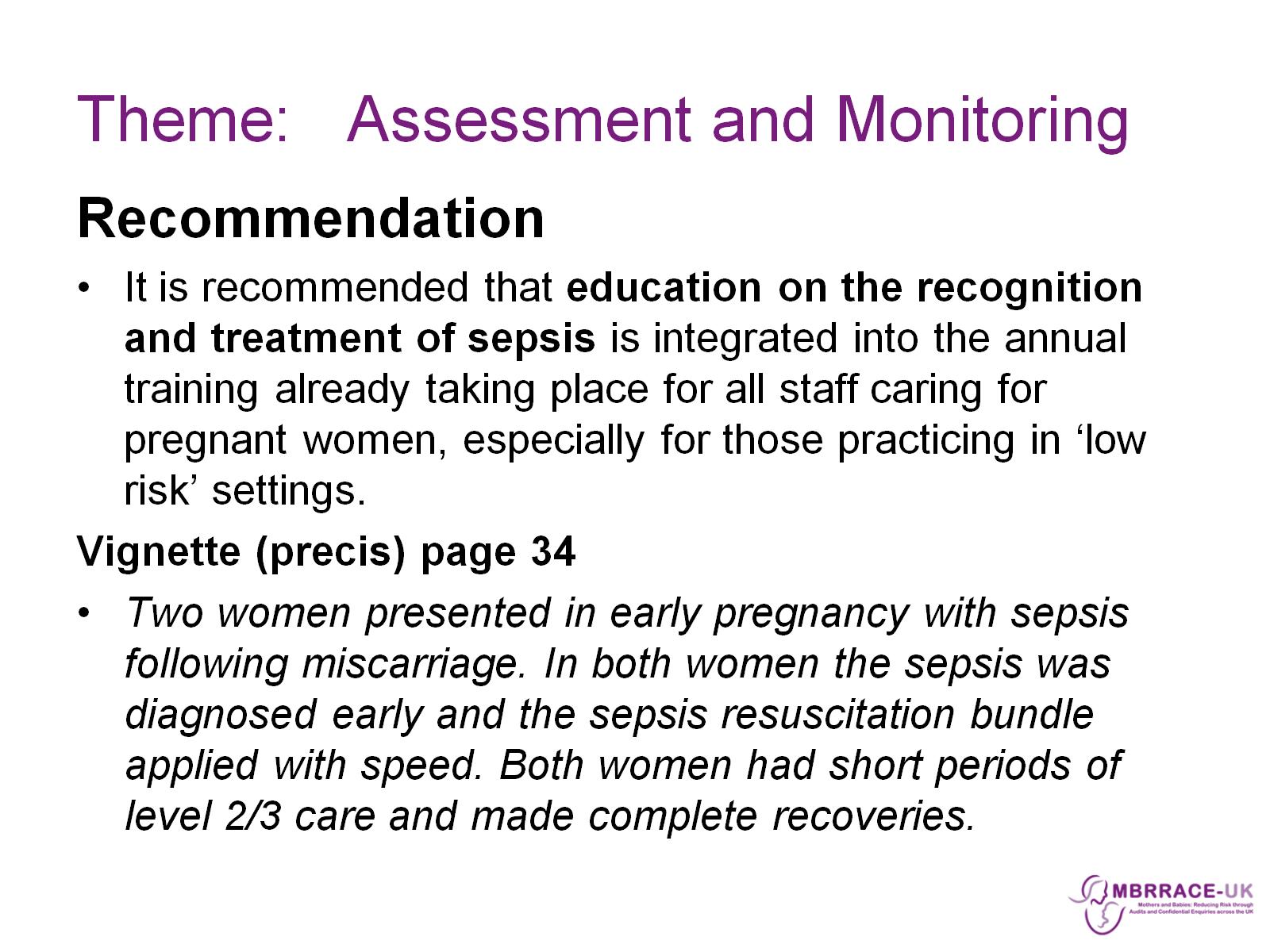 Theme:	 Assessment and Monitoring
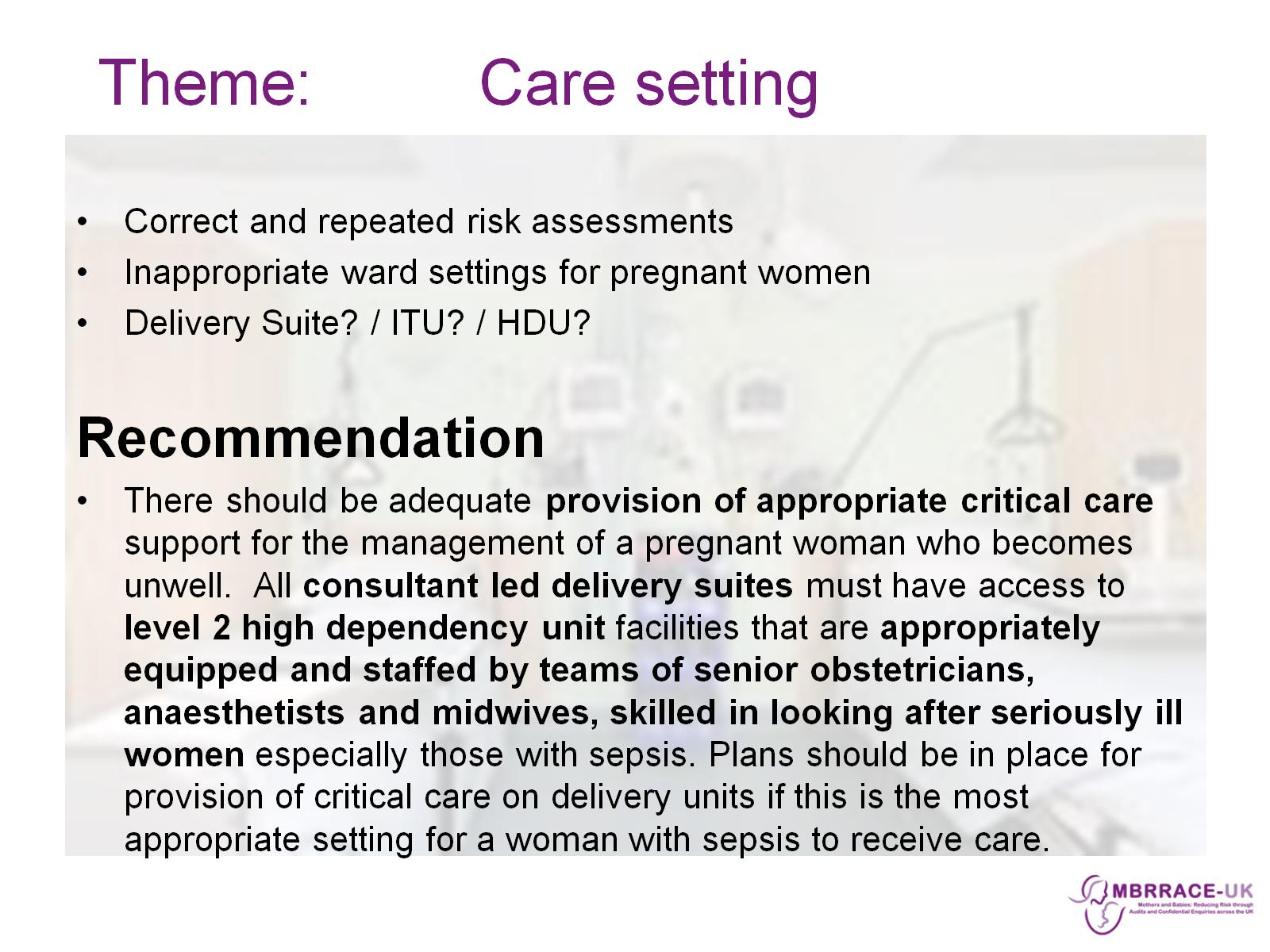 Theme: 		Care setting
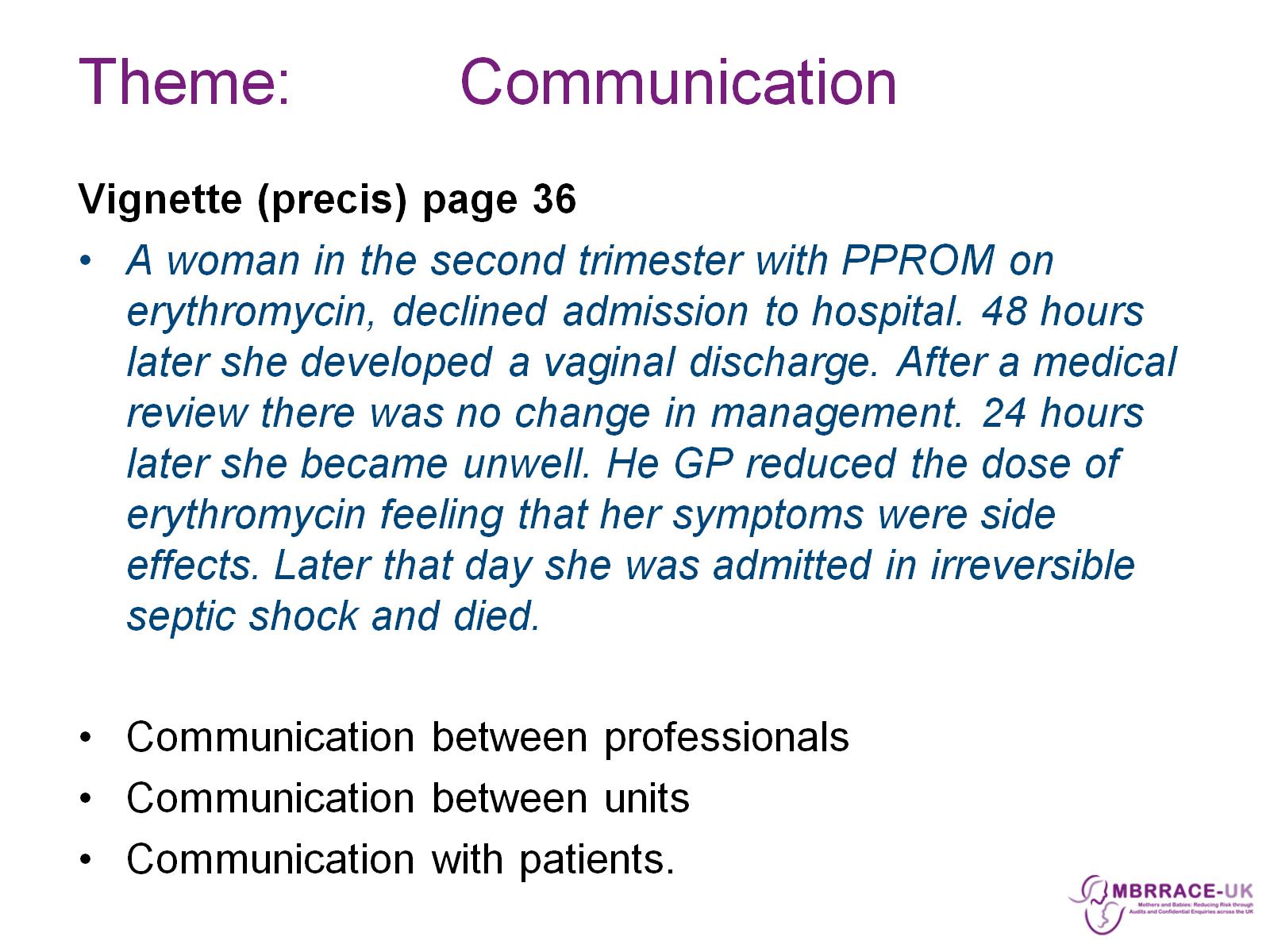 Theme:		Communication
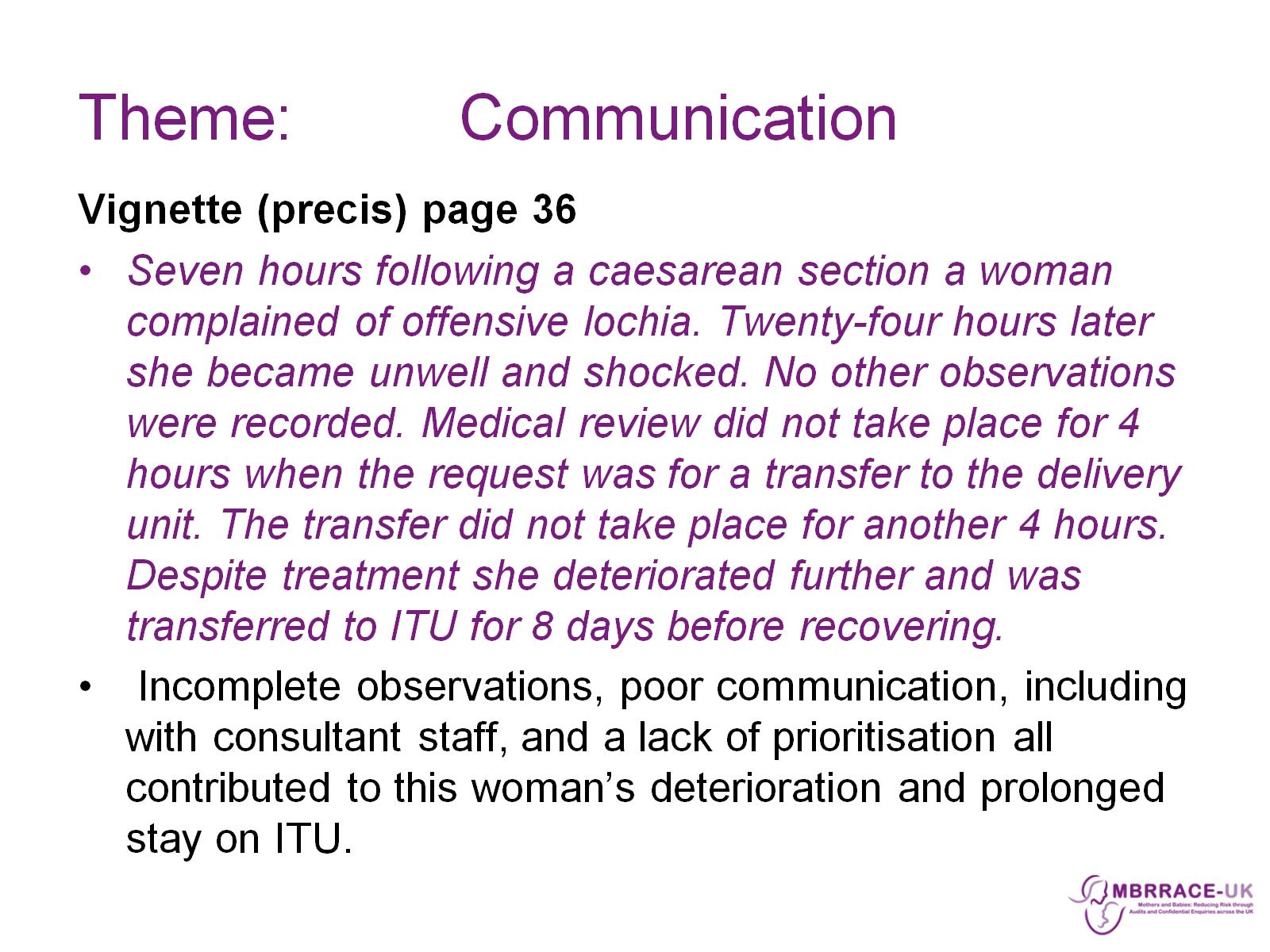 Theme:		Communication
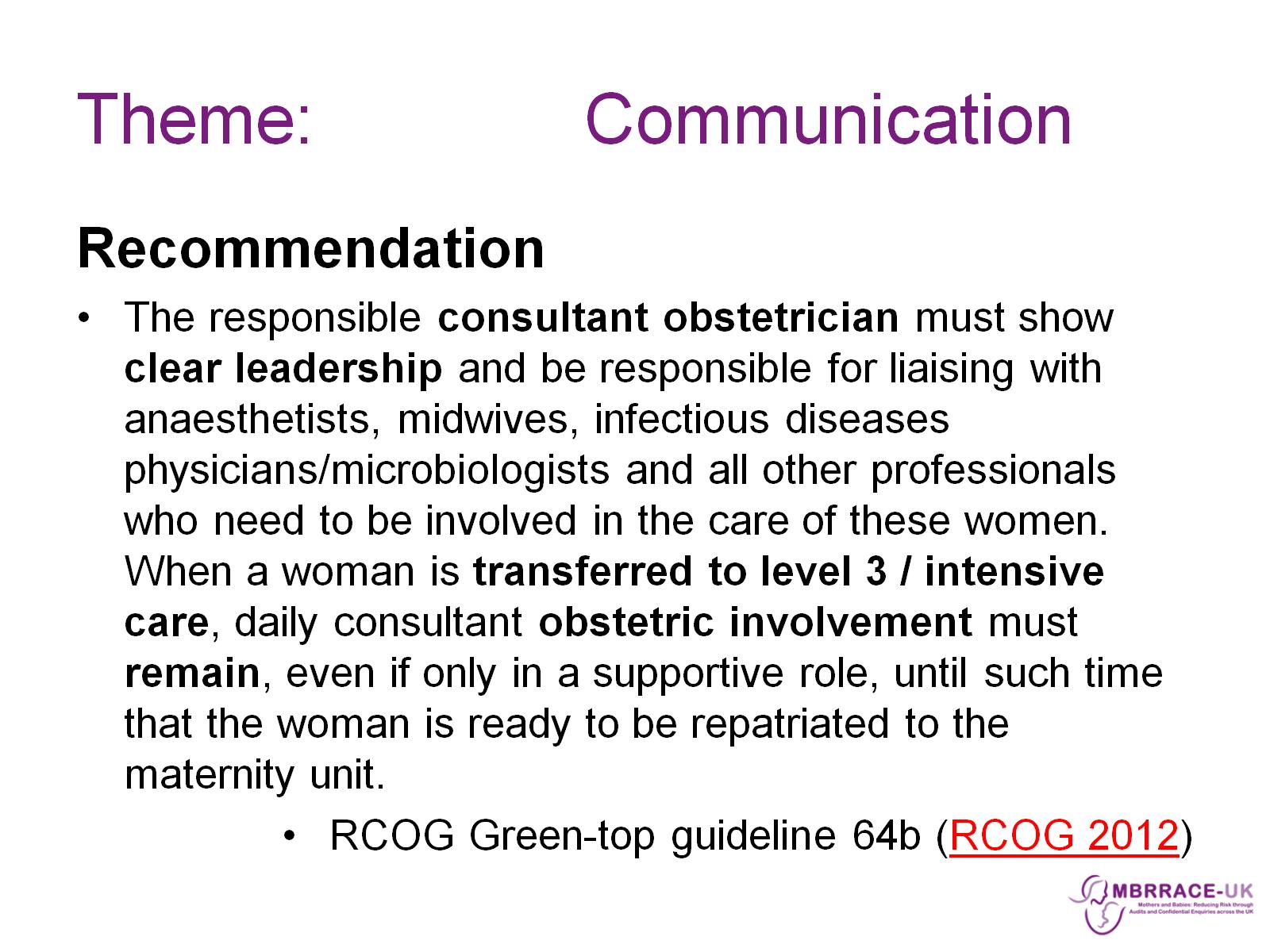 Theme: 		Communication
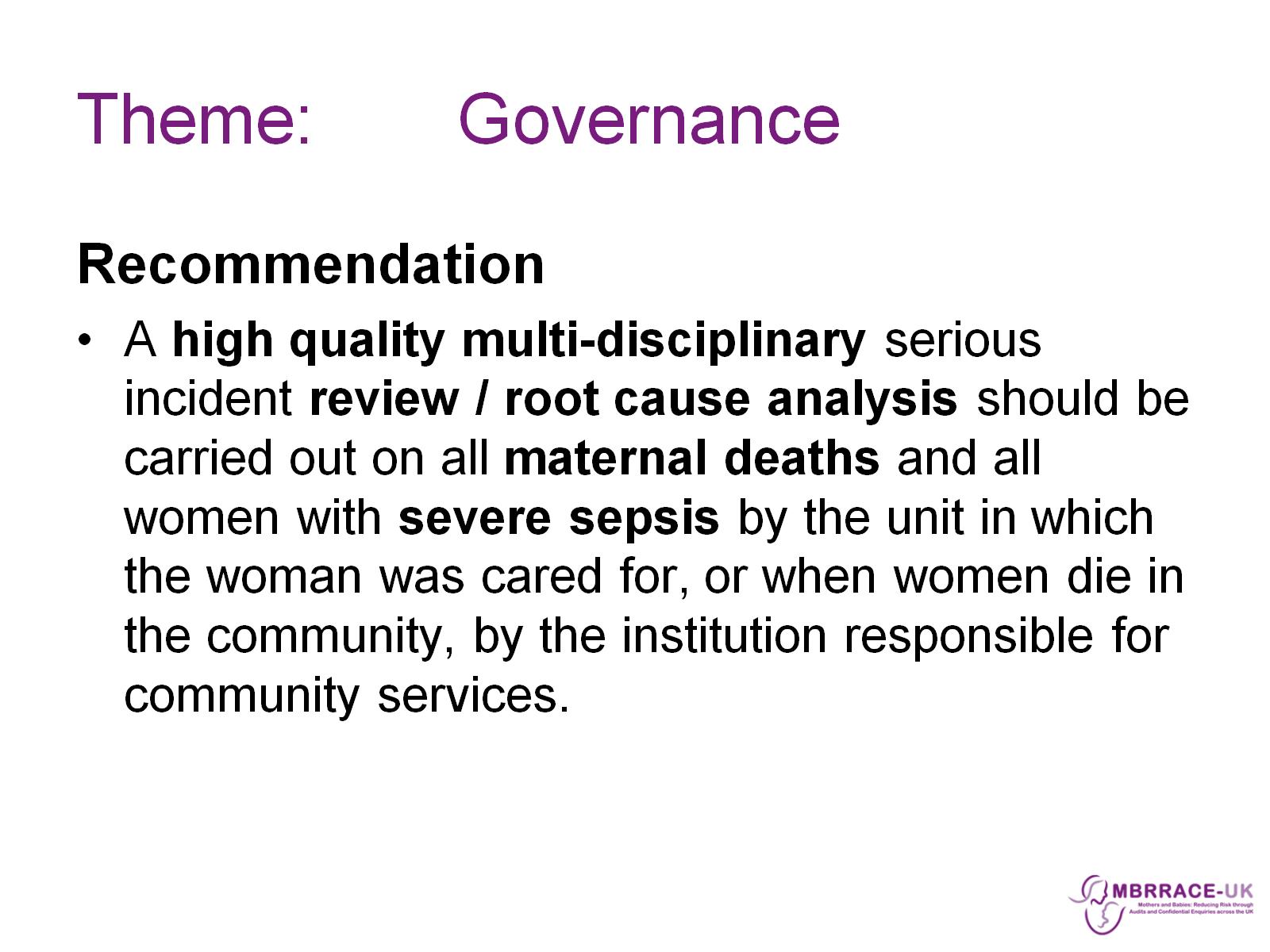 Theme:		Governance
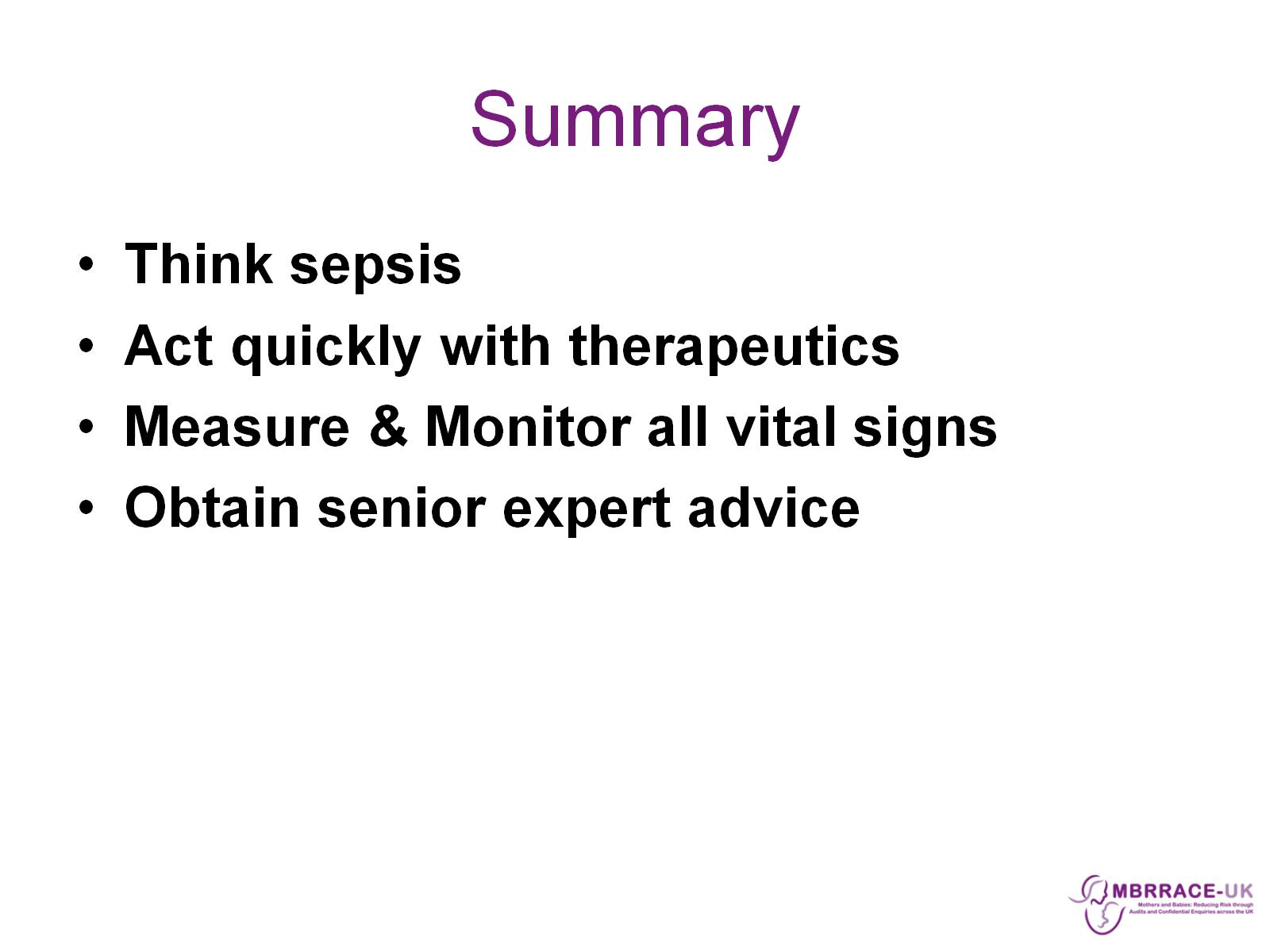 Summary